Getting started with LiSA
Luca Negrini

Ca’ Foscari University of Venice
luca.negrini@unive.it
A Library for Static Analysis
[SOAP21, CSV23]
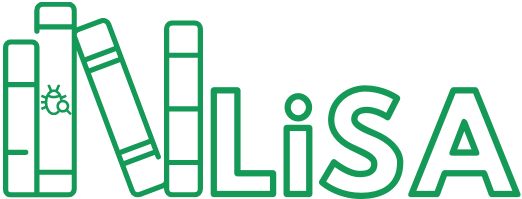 LiSA is a Java library for building static analyzers based on the Abstract Interpretation theory
for different analyses
LiSA provides a unique and generic fixpoint algorithm operating on an extensible intermediate representation
for different languages
‹#›
A bit of history…
Back in 2020, where it all began:
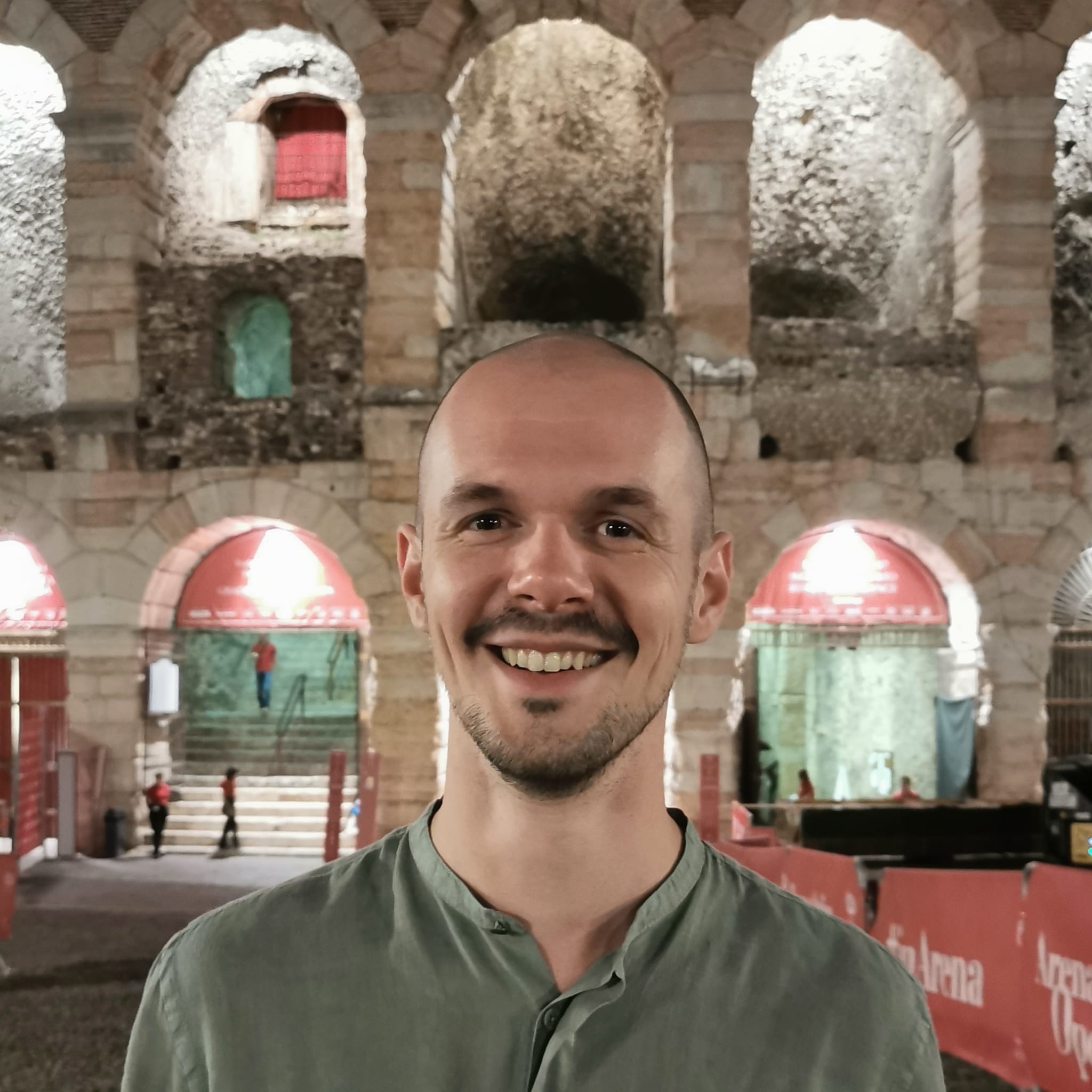 Just started a PhD at Ca’ Foscari
Working at JuliaSoft on Julia
Background: taint analysis, Java/C#
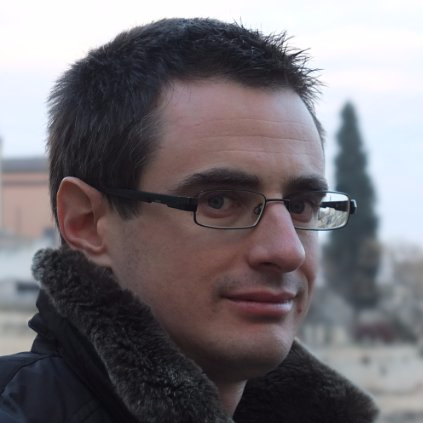 Assistant Professor at Ca’ Foscari
Worked on Julia, Sample, Checkmate, …
Background: Java-like languages
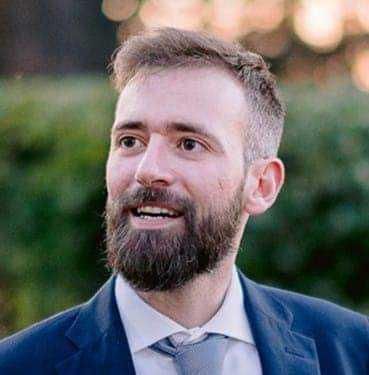 Research Fellow at Ca’ Foscari
Developer of μJS in Verona
Background: string analysis, JavaScript
‹#›
… and some motivations
When we met, we did not have an analyzer to work with
Teaching requirements
with short pickup time
implementations close to their formal definition
Research requirements
different properties
different languages
easy to build upon
Generic analysis engine
Pluggable analysis implementations
No fixed input representation
No semantic assumptions
Modular infrastructure
Reusable analysis components
Single responsibility of analysis components
‹#›
LiSA is…
not a full analyzer
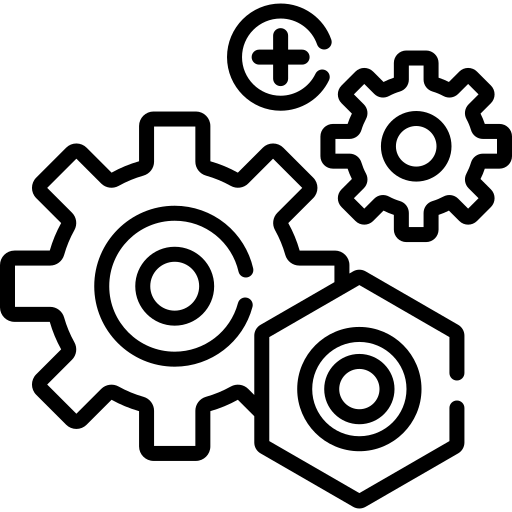 configuration parameters
components selection
plug-in new components
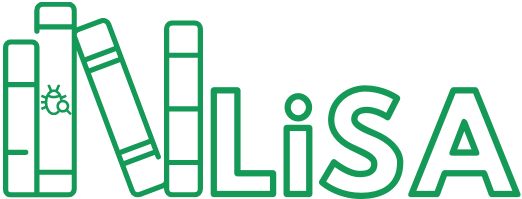 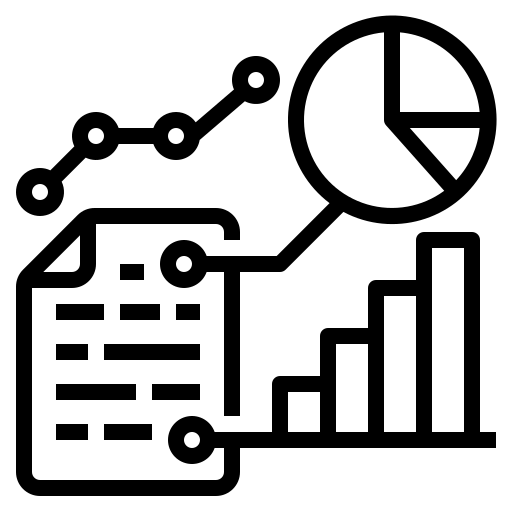 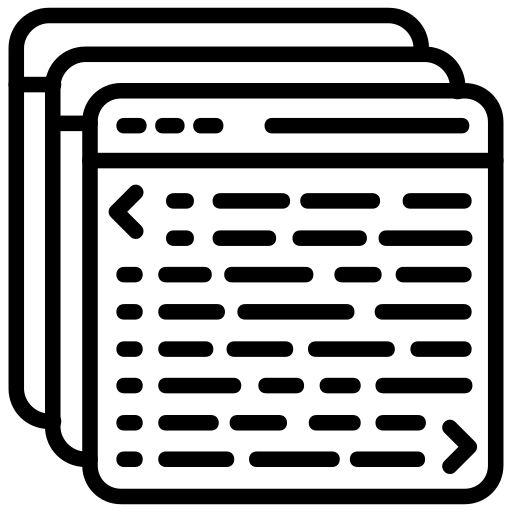 source 
code
warnings
and outputs
generic analysis engine
pre-developed components
‹#›
LiSA is… a library
Full analyzer
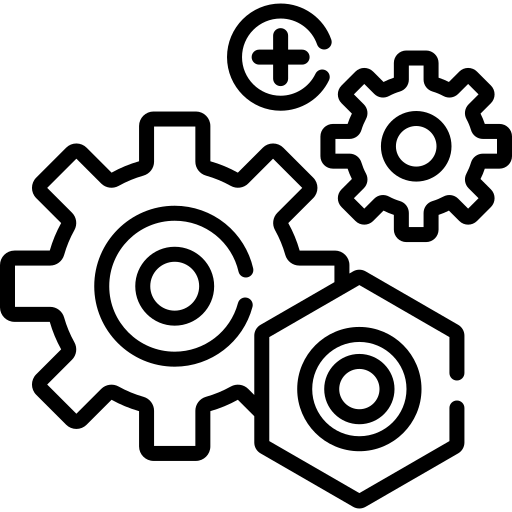 configuration parameters
components selection
plug-in new components
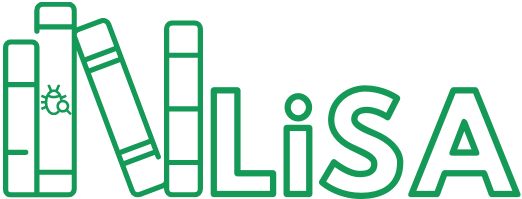 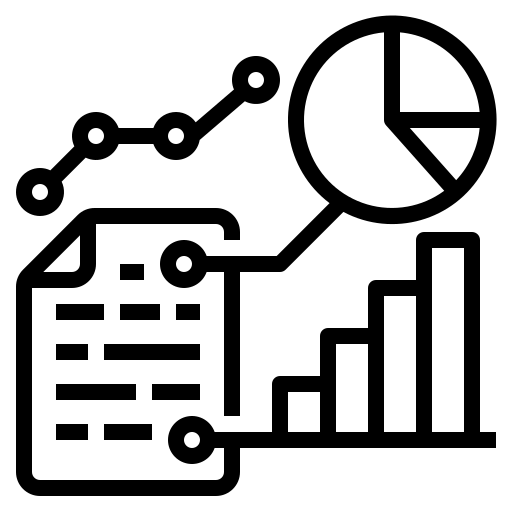 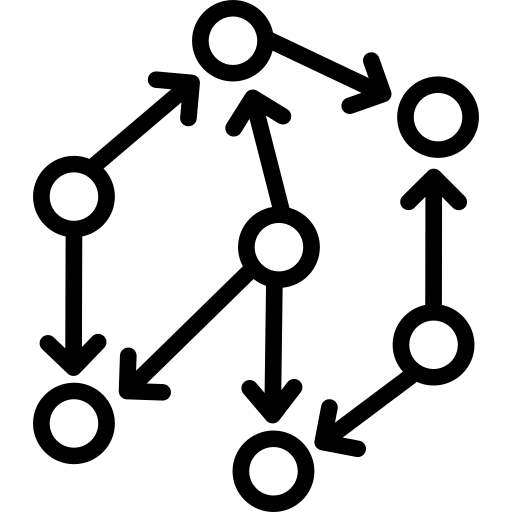 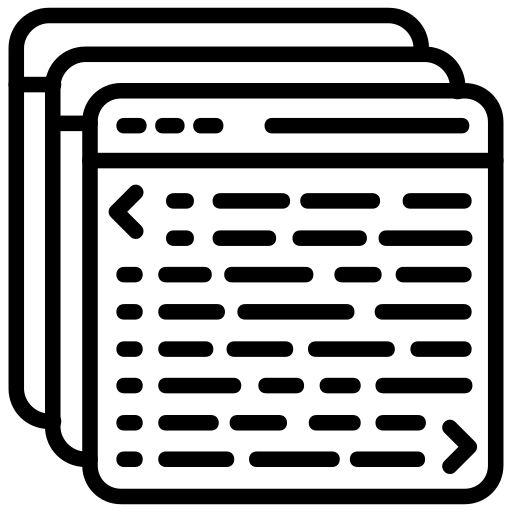 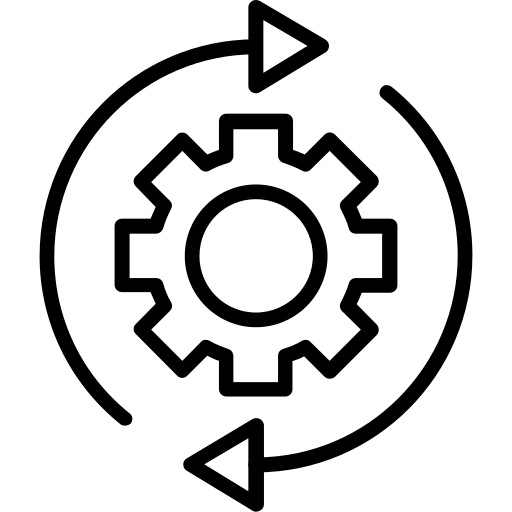 source 
code
inputs
warnings
and outputs
generic analysis engine
pre-developed components
‹#›
LiSA today
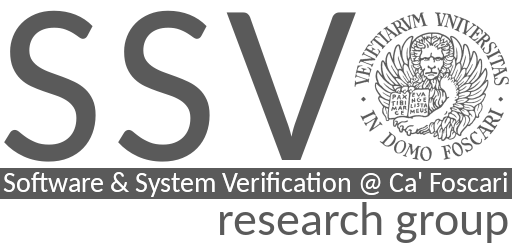 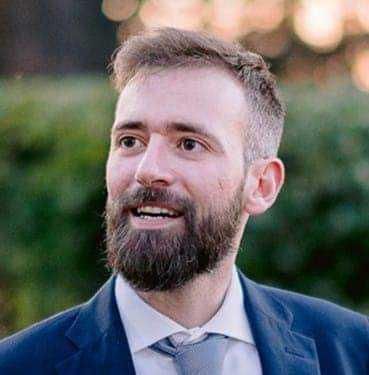 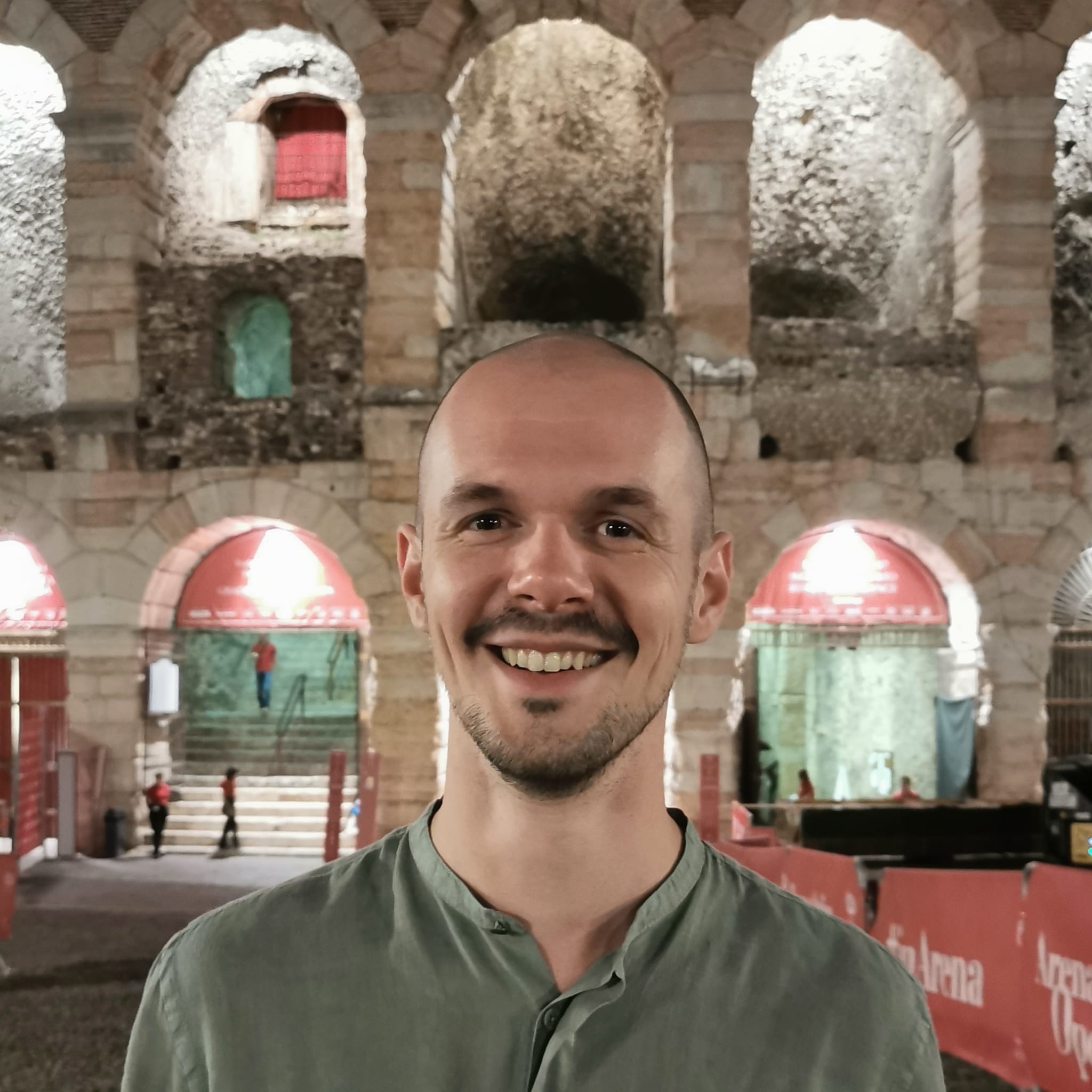 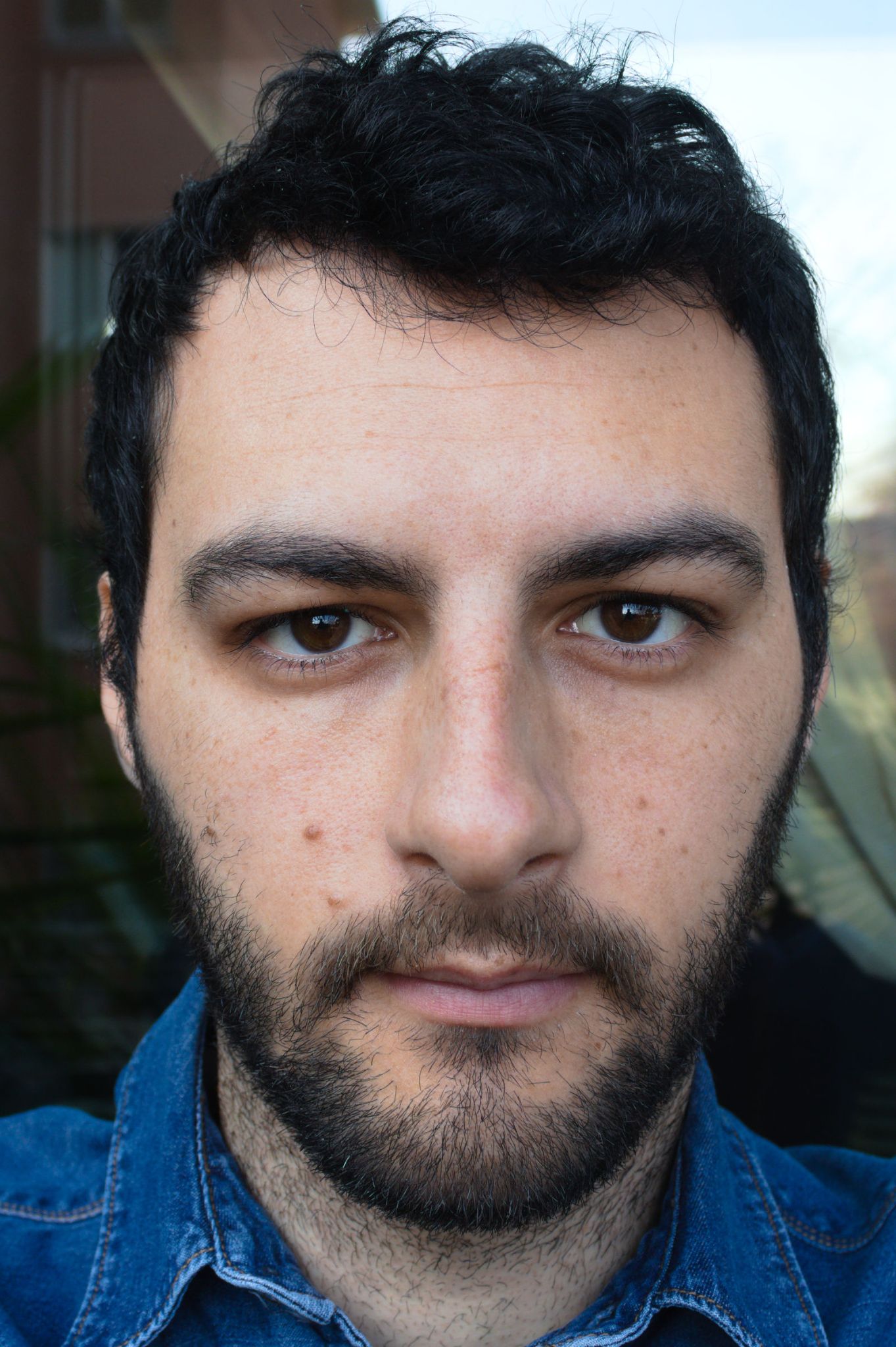 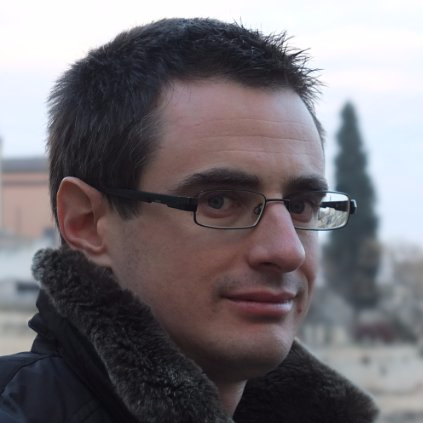 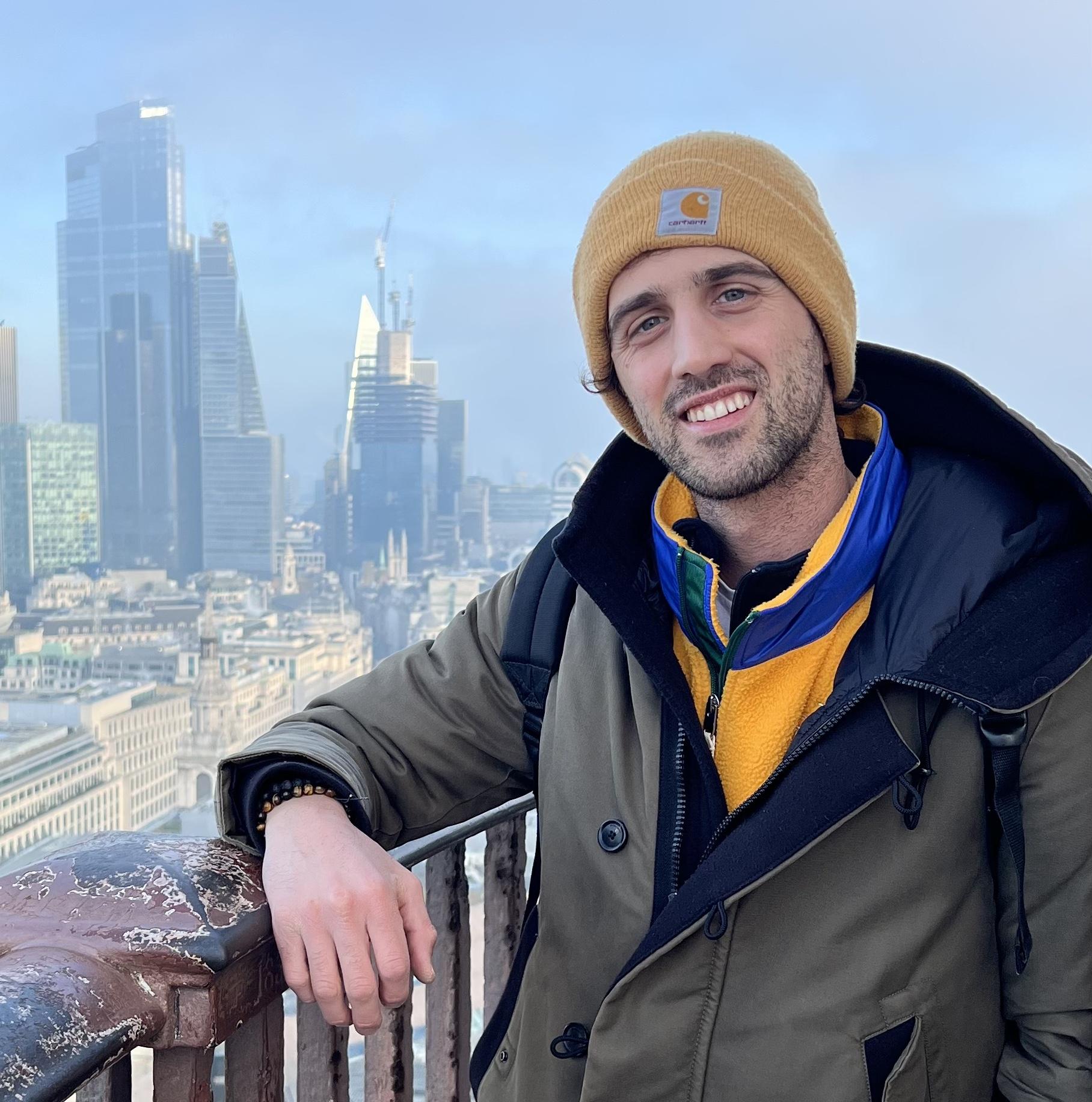 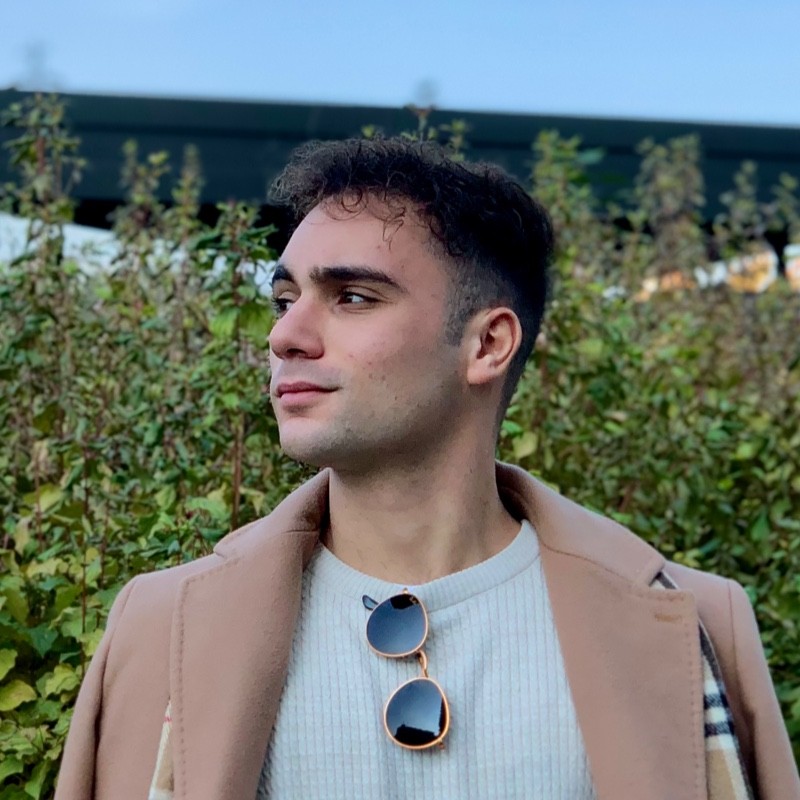 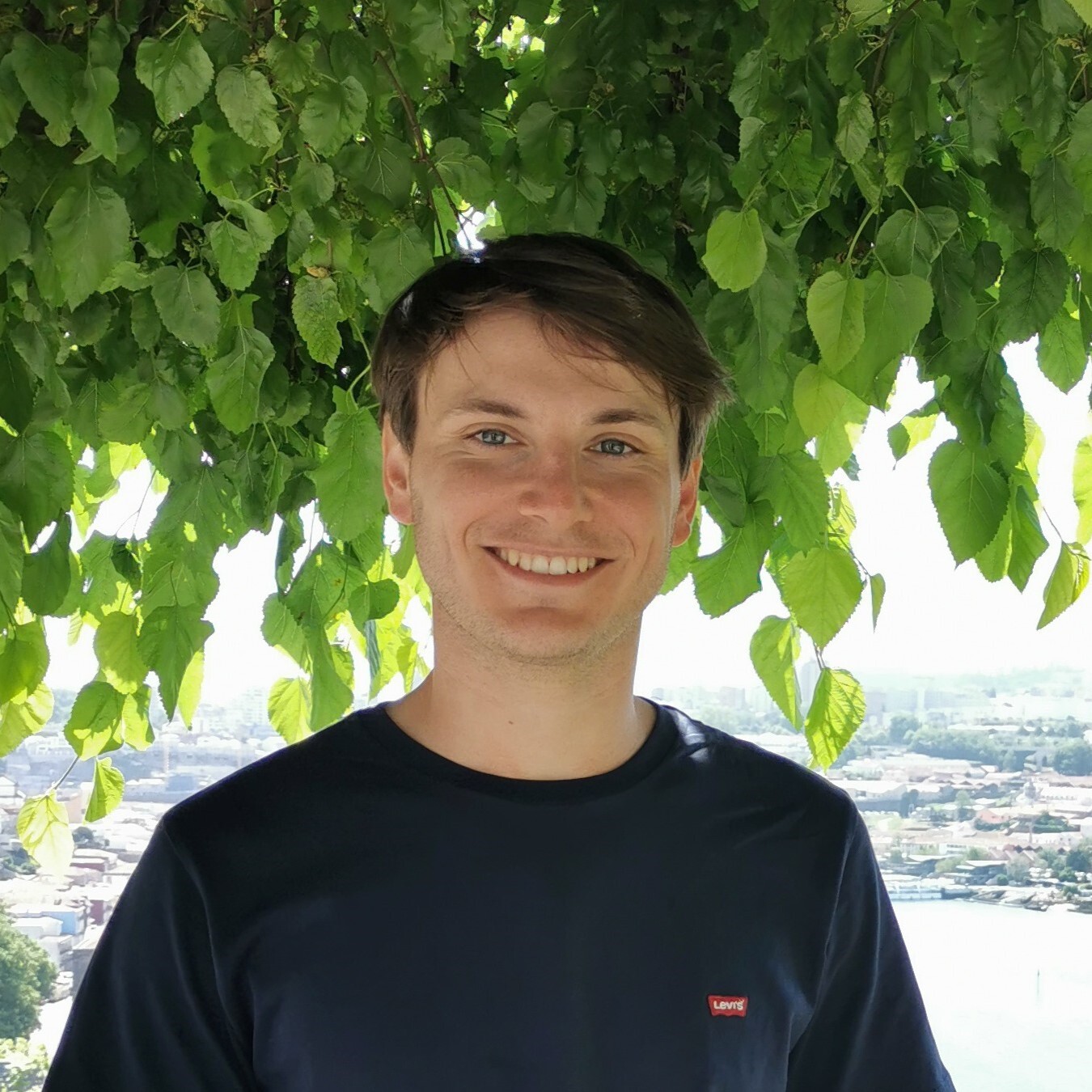 plus students hopping in for theses and projects
Languages: Go [SOAP22, ECOOP23, IEEE24], Python (wip) [SOAP23], Michelson [BRAIN23, DLTRP24], EVM (wip), Rust (wip), LLVM (wip)
Topics: Blockchain [SOAP22, BRAIN23, ECOOP23, DLTRP24, IEEE24], Data Science (wip) [SOAP23], Strings [VMCAI21, JSEP24], Modular interactions (wip), Dynamic languages (wip), Numeric trends (wip)
‹#›
Today’s plan
Understanding the high-level architecture of LiSA
Call resolution and evaluation
Statement rewriting
Memory abstraction
Value abstraction
A first value analysis: the domain of Signs
Information flow: the Taint analysis
A simple relational analysis: the domain of Upper bounds
Products and relational analyses: the domain of Pentagons
Ask questions at any time!
‹#›
Today’s plan
Understanding the high-level architecture of LiSA
Call resolution and evaluation
Statement rewriting
Memory abstraction
Value abstraction
A first value analysis: the domain of Signs
Information flow: the Taint analysis
A simple relational analysis: the domain of Upper bounds
Products and relational analyses: the domain of Pentagons
‹#›
LiSA’s structure
Pi
CFGs
Frontendi
Compilation to LiSA program
Definition of the language execution model
Definition of instruction semantics
Embedded control flow
Standard fixpoints
▢ language-dependent
‹#›
CFGs
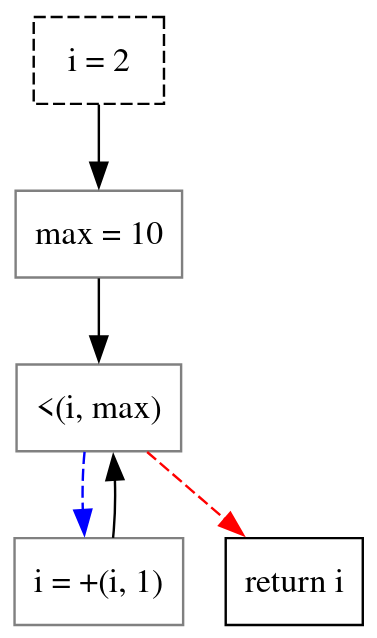 int i = 2;
int max = 10;
while (i < max)
i = i + 1;
return i;
Nodes are Statement instances
Edges are Edge instances 
LiSA does not fix a semantics for any Statement/Edge, but lets users define them (more details later)
‹#›
Computing fixpoints over CFGs
LiSA implements the classical worklist-based fixpoint
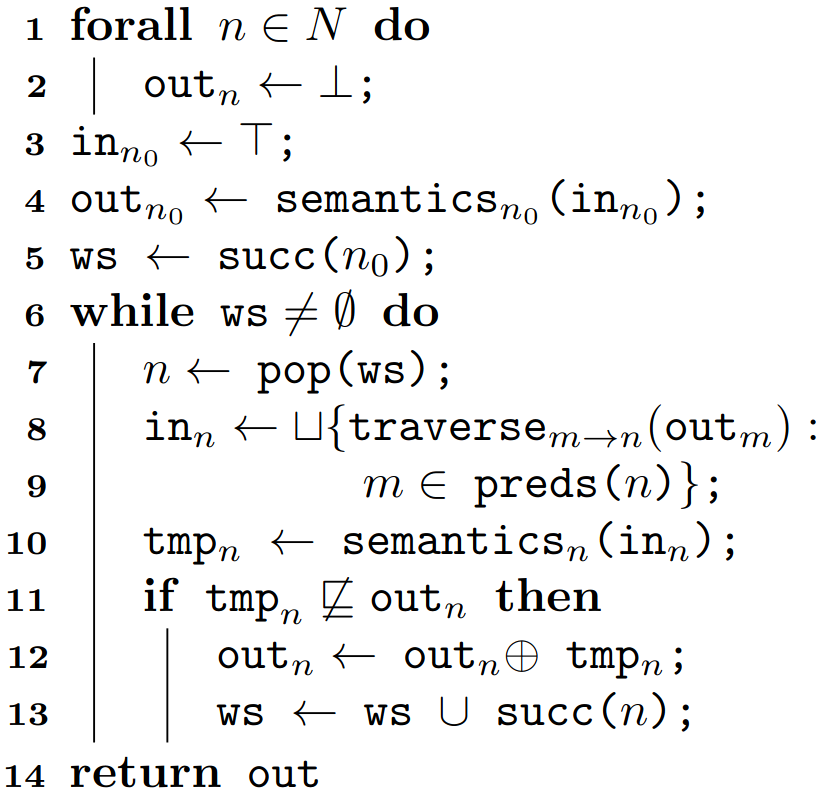 Delegating to Statement.semantics()
Using Edge.traverse()
Applying lub or widening
‹#›
LiSA’s structure
Pi
CFGs
configuration,
components
LiSA
?
Program-wide
fixpoint
?
?
Frontendi
Call resolution
and evaluation
?
Statement
semantics
Value 
Abstraction
?
?
Memory
Abstraction
?
Modular infrastructure
Reusable analysis components
Single responsibility of analysis components
CFG fixpoint
▢ language-dependent
‹#›
Today’s plan
Understanding the high-level architecture of LiSA
Call resolution and evaluation
Statement rewriting
Memory abstraction
Value abstraction
A first value analysis: the domain of Signs
Information flow: the Taint analysis
A simple relational analysis: the domain of Upper bounds
Products and relational analyses: the domain of Pentagons
‹#›
The program-wide fixpoint
This happens inside the CFG fixpoint! We do not want this logic to flow over there
select the CFGs to start the analysis from
run a fixpoint over them
are calls 
in the CFG?
yes
access another CFG’s result
no
find other CFGs to analyze
access the result from a previous fixpoint
‹#›
The Interprocedural Analysis
semantics()
fixpoint logic
Interprocedural 
Analysis
CFG fixpoint
Non-calling statement
abstract state
getResultOf(this)
semantics()
getTargetsOf(c)
possible targets
abstract state
abstract state
Logic can be:
Start from main and follow calls
Consider CFGs in isolation
…
Call Graph can use:
Runtime types of parameters
Types compatible with the signature
…
Statement semantics does not need to know how the global fixpoint is computed!
The whole process is independent on what analysis we are running!
And the remaining part of the analysis can ignore calls!
Call Graph
Calling statement
▢ configurable
‹#›
LiSA’s structure
Pi
CFGs
configuration,
components
LiSA
Frontendi
?
Interprocedural
Analysis
CFG fixpoint
Value 
Abstraction
?
Call Graph
?
Memory 
Abstraction
?
Statement semantics
▢ language-dependent
▢ configurable
?
‹#›
Today’s plan
Understanding the high-level architecture of LiSA
Call resolution and evaluation
Statement rewriting
Memory abstraction
Value abstraction
A first value analysis: the domain of Signs
Information flow: the Taint analysis
A simple relational analysis: the domain of Upper bounds
Products and relational analyses: the domain of Pentagons
‹#›
Syntax vs Semantics
We want to specify semantics generically
It should apply to all analyses
Analyses should not give meaning to the syntax
Java’s a + b can be a sum or a concatenation
Python’s [f(x) for x in dict.values()] expands to a loop
CFG fixpoint
Statement semantics
IA
Classic solution: rewrite to an IR
But we might want to exploit semantic information!
‹#›
Symbolic Expressions
Our solution: break Statements into SymbolicExpressions
The rewriting happens dynamically, and can exploit the analysis
Types, possible values, …
CFG fixpoint
Statement semantics
SymbolicExpressions are extensible
We provide some, but users can define more
IA
expr1
expr2
…
exprn
Analyses only have to model these expressions, ignoring the syntax behind them!
‹#›
Examples (pseudocode)
Plus.semantics(): // left + right
if type(left) is string or type(right) is string:
return domain.eval(new BinaryExpression(“cat”, left, right))
else:
return domain.eval(new BinaryExpression(“+”, left, right))
Conditional.semantics(): // condition ? ifTrue : ifFalse
	sat = domain.isSatisfied(condition)
	tt = ifTrue.semantics()
	ff = ifFalse.semantics() 
return sat.isTrue() ? tt : (sat.isFalse() ? ff : tt ⊔ ff)
PreIncrement.semantics(): // ++var
	add = new BinaryExpression(“+”, var, new Const(1))
d1 = domain.assign(var, add)
return d1.eval(var)
‹#›
LiSA’s structure
Pi
CFGs
configuration,
components
LiSA
Frontendi
?
Interprocedural
Analysis
CFG fixpoint
Value 
Abstraction
?
Call Graph
?
Memory 
Abstraction
Statement semantics
▢ language-dependent
▢ configurable
‹#›
Today’s plan
Understanding the high-level architecture of LiSA
Call resolution and evaluation
Statement rewriting
Memory abstraction
Value abstraction
A first value analysis: the domain of Signs
Information flow: the Taint analysis
A simple relational analysis: the domain of Upper bounds
Products and relational analyses: the domain of Pentagons
‹#›
Combining values and memory
While calls are “easy” to abstract away, dynamic memory (stack or heap) and computed values are strongly coupled 
Values are moved from variables to dynamic memory continuously
Despite this, we still want to keep management of the two separate
For reusability
To reduce the complexity of the implementations
To allow newcomers to write only the analyses they need
‹#›
What happens concretely?
Every memory-dealing instruction “refers” to an address in memory
0x11011…
x = new Foo();
x.f = 5;
x.g = 7;
0x10010…
class Foo {
	int f, g;
	Foo() {
		f = 1;
		g = 2;
	}
}
f
A2
A1
g
x
A3
x = &A1;
A2 = 5;
A3 = 7;
0x01010…
What if we treat addresses as variables?
‹#›
The Abstract State
[TCS16]
The Heap Domain tracks the structure of the dynamic memory
new allocations
pointer aliasing
…
Abstract State
Heap Domain
expr
The Heap Domain rewrites memory-related expressions to their symbolic variables
rewrite
Value Domain
The Value Domain only “sees” expressions with variables and constants!
▢ configurable
‹#›
The Abstract State
[TCS16]
Heap Domain:
x ↦ L1
Abstract State
L1↦ {5}
L1↦ {5, 7}
L1.1↦ {5}
L1.1↦ {5}, L1.2↦ {7}
Value Domain:
Heap Domain
x.f = 5
x.g = 7
rewrite
L1 = 7
L1.1 = 5
L1.2 = 7
L1 = 5
Value Domain
L1.1 and L1.2 are assigned once each, so we are more precise without changing the Value Domain!
L1 is assigned twice, so we lost precision!
Can we do better?
▢ configurable
‹#›
LiSA’s structure
Pi
CFGs
configuration,
components
warnings,
analysis dumps
Abstract state
Heap 
Domain
LiSA
Frontendi
Checks
Value 
Domain
Interprocedural
Analysis
CFG fixpoint
Call Graph
Statement semantics
▢ language-dependent
▢ configurable
‹#›
Did we meet our requirements?
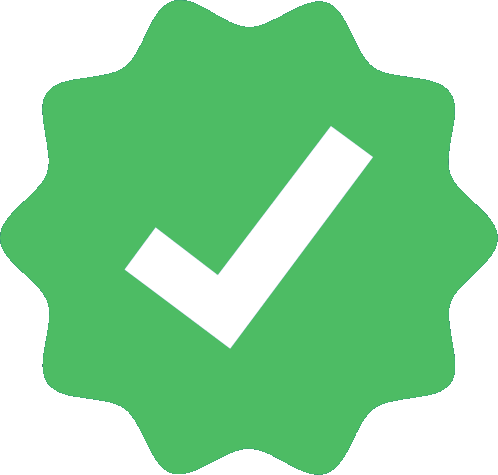 Generic analysis engine
Pluggable analysis implementations
The engine is unique, components are reusable plug-ins
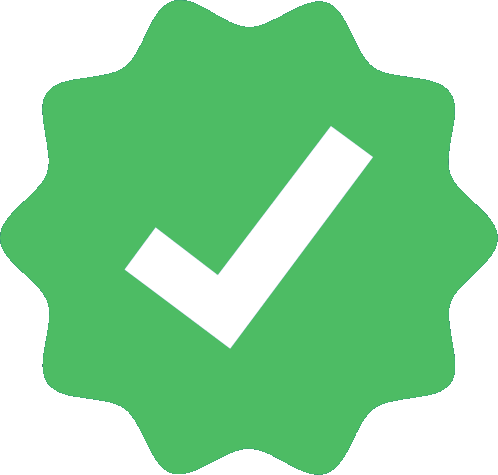 No fixed input representation
No semantic assumptions
The engine uses information passed by frontends (e.g., semantics)
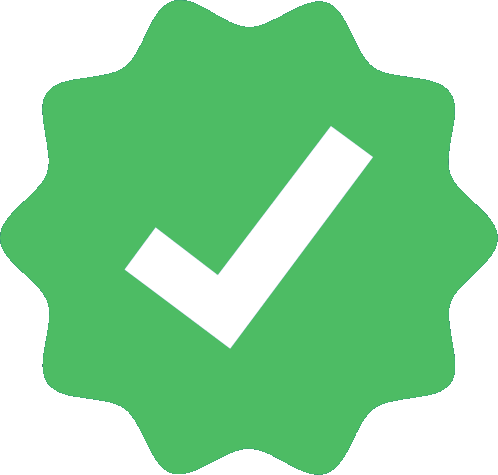 Modular infrastructure
Reusable analysis components
Single responsibility of analysis components
Components are defined through interfaces and can be combined together to create new analyses
‹#›
Questions?
‹#›
Today’s plan
Understanding the high-level architecture of LiSA
Call resolution and evaluation
Statement rewriting
Memory abstraction
Value abstraction
A first value analysis: the domain of Signs
Information flow: the Taint analysis
A simple relational analysis: the domain of Upper bounds
Products and relational analyses: the domain of Pentagons
‹#›
But what are states, really?
Abstract states must be built, merged, and compared during the fixpoint
Lattice operators are required 
Avenues for processing expressions are required
Abstract State, Value Domain, and Heap Domain all implement both!
‹#›
Examples (with less pseudocode)
Plus.semantics(): // left + right
  if type(left) is string or type(right) is string:
return domain.smallStepSemantics(new BinaryExpression(“cat”, left, right))
  else:
return domain.smallStepSemantics(new BinaryExpression(“+”, left, right))
Conditional.semantics(): // condition ? ifTrue : ifFalse
	sat = domain.satisfies(condition)
	tt = domain.assume(condition).smallStepSemantics(ifTrue)
	ff = domain.assume(condition.negate()).smallStepSemantics(ifFalse) 
return sat.isTrue() ? tt : (sat.isFalse() ? ff : tt.lub(ff))
PreIncrement.semantics(): // ++var
	add = new BinaryExpression(“+”, var, new Const(1))
d1 = domain.assign(var, add)
return d1.smallStepSemantics(var)
‹#›
Main classes for value analyses
A Value Domain is a lattice element
Its state carries the abstract information
Lattice operators compare/combine that information

A Value Domain can be used as a pre-state
Semantic Domain operators can transform it into a post-state
Can we further modularize?
‹#›
Relational vs Non-Relational
Relational analyses have specific structures
Hard to factor out general implementation patterns
Non-relational analyses instead share a common structure:
Track values of single variables through a function (i.e., a map)
The mapping changes only with assignments (usually)
Evaluation logic is analysis-specific
There is space for modularization!
Abstract common logic (map and assignment)
Build instances of atomic information with domain-specific logic
‹#›
Main classes for value analyses
values of variables
lattice structure
eval logic
variable mapping
one instance per state
delegate to NRVD for eval logic
‹#›
Coding demo: 
The Sign domain
T
0
-
+
丄
‹#›
Today’s plan
Understanding the high-level architecture of LiSA
Call resolution and evaluation
Statement rewriting
Memory abstraction
Value abstraction
A first value analysis: the domain of Signs
Information flow: the Taint analysis
A simple relational analysis: the domain of Upper bounds
Products and relational analyses: the domain of Pentagons
‹#›
Taint analysis
Information Flow analyses aim at understanding how data flows from a location to another during the execution
It does not care about values, but how they are computed
Taint analysis is one instance of Information Flow that only considers explicit flows
We mark relevant values as tainted
We mark variables as tainted when they are assigned a tainted value
After the analysis, we check where that taintedness reached
‹#›
A practical example: SQL Injections
protected void doPost(HttpServletRequest request, 
        HttpServletResponse response) 
        throws ServletException, IOException {
    boolean success = false;
    String username = request.getParameter("username");
    String password = request.getParameter("password");
    String query = "SELECT * FROM users WHERE username='" + username 
                         + "' and password='" + password + "'";

    Statement stmt = null;
    Connection conn = DriverManager.getConnection("jdbc:mysql://" + DB_URL,
                          DB_USER, DB_PWD);
    Statement stmt = conn.createStatement();
    ResultSet rs = stmt.executeQuery(query);
    // ...
}
User input: this is dangerous!
Security hotspot: input must not be given by user!
‹#›
Implementing Taint analysis
Taint analysis can be implemented in different ways (e.g., boolean formulas)
We implement it as a non-relational domain:
One bit of taintedness per variable
We will use annotations for detecting sources
After the analysis, we will run a semantic check to find dangerous sinks
‹#›
Coding demo: 
Taint analysis
tainted
clean
丄
‹#›
Today’s plan
Understanding the high-level architecture of LiSA
Call resolution and evaluation
Statement rewriting
Memory abstraction
Value abstraction
A first value analysis: the domain of Signs
Information flow: the Taint analysis
A simple relational analysis: the domain of Upper bounds
Products and relational analyses: the domain of Pentagons
‹#›
The Upper Bounds domain
[SCP10]
The domain of Upper Bounds keep tracks of relations of the form x < y
Despite this, it has a convenient non-relational-like representation (if we ignore some operations):
x ↦ {y, z}
z ↦ {w}
x < y, x < z
z < w
The expressions to look at are in conditionals! 
We have to use assume() instead of eval()
‹#›
Coding demo: 
the Upper 
Bounds domain
∅
…
{x}
…
…
…
{x,y}
丄
‹#›
Today’s plan
Understanding the high-level architecture of LiSA
Call resolution and evaluation
Statement rewriting
Memory abstraction
Value abstraction
A first value analysis: the domain of Signs
Information flow: the Taint analysis
A simple relational analysis: the domain of Upper bounds
Products and relational analyses: the domain of Pentagons
‹#›
Products in LiSA
A product is a combination of two or more analyses
That run independently
That might exchange information
Regardless of the formalism, products in LiSA are just “nested” analyses
You define the individual analyses beforehand
You define the product as a new analysis that contains the client ones in its state
This maintains modularity!
‹#›
The Pentagons domain
[SCP10]
The Pentagons abstract domain is a numerical analysis that:
Is relational
Is built as a reduced product
➡ we cannot implement it as a NRVD!
➡ we can implement it modularly!
y
Intervals:
x ↦ [3, 10]
y ↦ [6, 15]
Upper bounds:
x ↦ {y}
x
‹#›
Coding demo: 
the Pentagons domain
‹#›
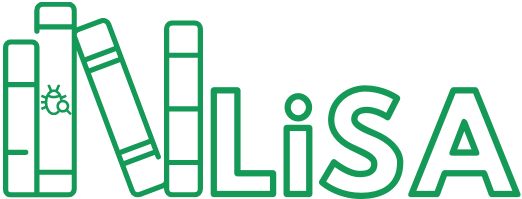 Thanks!
LiSA’s website  - LiSA on GitHub - SSV research group
Today’s code
If you are interested for teaching and/or research, get in touch with us!
luca.negrini@unive.it
‹#›
References I
[SOAP21] Ferrara P., Negrini L., Arceri V., Cortesi A. Static analysis for dummies: experiencing LiSA. In Proceedings of the 10th ACM SIGPLAN International Workshop on the State Of the Art in Program Analysis (SOAP 2021). https://doi.org/10.1145/3460946.3464316
[VMCAI21] Negrini L., Arceri V., Ferrara P., Cortesi A. Twinning Automata and Regular Expressions for String Static Analysis. In: Verification, Model Checking, and Abstract Interpretation (VMCAI 2021). https://doi.org/10.1007/978-3-030-67067-2_13
[SOAP22] Olivieri L., Tagliaferro F., Arceri V., Ruaro M., Negrini L., Cortesi A., Ferrara P., Spoto F., Talin E. Ensuring determinism in blockchain software with GoLiSA: an industrial experience report. In Proceedings of the 11th ACM SIGPLAN International Workshop on the State Of the Art in Program Analysis (SOAP 2022). https://doi.org/10.1145/3520313.3534658
[BRAIN23] L. Olivieri, T. Jensen, L. Negrini and F. Spoto. MichelsonLiSA: A Static Analyzer for Tezos. 2023 IEEE International Conference on Pervasive Computing and Communications Workshops and other Affiliated Events (PerCom Workshops). https://doi.org/10.1109/PerComWorkshops56833.2023.10150247
[SOAP23] Negrini L., Shabadi G., Urban C. Static Analysis of Data Transformations in Jupyter Notebooks. In Proceedings of the 12th ACM SIGPLAN International Workshop on the State Of the Art in Program Analysis (SOAP 2023). https://doi.org/10.1145/3589250.3596145
‹#›
References II
[ECOOP23] Olivieri L., Negrini L., Arceri V., Tagliaferro F., Ferrara P., Cortesi A., Spoto F. Information Flow Analysis for Detecting Non-Determinism in Blockchain. In 37th European Conference on Object-Oriented Programming (ECOOP 2023). https://doi.org/10.4230/LIPIcs.ECOOP.2023.23
[CSV23] Negrini L., Ferrara P., Arceri V., Cortesi A. LiSA: A Generic Framework for Multilanguage Static Analysis. In: Challenges of Software Verification. Intelligent Systems Reference Library. https://doi.org/10.1007/978-981-19-9601-6_2
[DLTRP24] Olivieri L., Negrini L., Arceri V., Jensen T., Spoto F. Design and Implementation of Static Analyses for Tezos Smart Contracts. Distrib. Ledger Technol. https://doi.org/10.1145/3643567
[JSEP24] Negrini L., Arceri V., Cortesi A., Ferrara P. Tarsis: An effective automata-based abstract domain for string analysis. J Softw Evol Proc. https://doi.org/10.1002/smr.2647
[IEEE24] Olivieri L., Negrini L., Arceri V., Chachar B., Ferrara P., Cortesi A. Detection of Phantom Reads in Hyperledger Fabric. In: IEEE Access. https://doi.org/10.1109/ACCESS.2024.3410019
[TCS16] Ferrara P. A generic framework for heap and value analyses of object-oriented programming languages. Theoretical Computer Science. https://doi.org/10.1016/j.tcs.2016.04.001
‹#›
References III
[SCP10] Logozzo F., Fähndrich M. Pentagons: A weakly relational abstract domain for the efficient validation of array accesses. Science of Computer Programming. https://doi.org/10.1016/j.scico.2009.04.004
‹#›